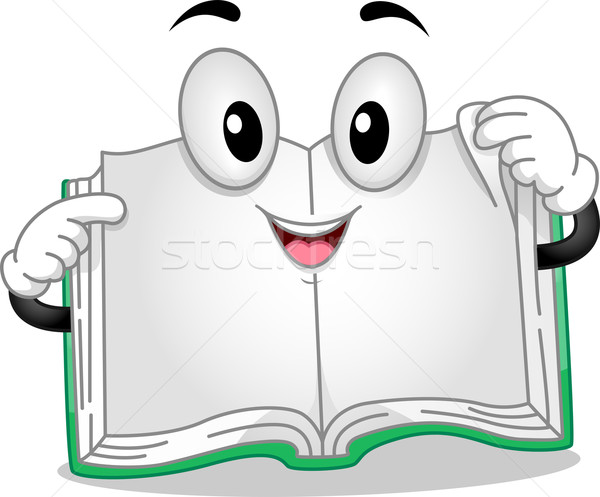 Lectura
Ce citim?
Nu există copii cărora să nu le placă să citească. Există copii care nu au găsit încă o carte potrivită.

Pentru ciclul primar, cărțile recomandate sunt cele de povești sau de poezii pentru copii, scrise de autori consacrați.
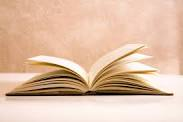 Autori cunoscuți
Cei mai cunoscuți autori în ciclul primar sunt?
 Ion Creangă- a scris Amintiri din copilărie;
Mihai Eminescu- cel mai mare poet român;
Emil Gârleanu- a scris povești pentru copii, în unele dintre acestea personaje fiind animalele;
Vasile Alecsandri- a compus poezii renumite;
Hans Christian Andersen- a creat povești cunoscute, care au fost adaptate și în cinematografe.